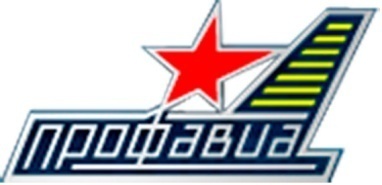 Информационный видеоконтент
Проблема, цели, задачи
Проблема: недостаточное информирование работников завода о деятельности ППО

Цель: информирование работников завода о деятельности ППО

Задача: охватить бОльшую аудиторию о деятельности профсоюзной организации
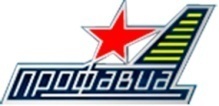 Содержание видеоконтента
Короткие видеоролики о помощи ППО работникам завода 

Информационные видеоролики

Агитационные видеоролики

Социальные видеоролики
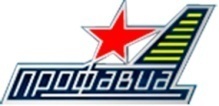 Человеческие ресурсы
2 человека из организационно-информационной комиссии
2 человека из комиссии по работе с молодежью
Председатель (или заместитель председателя) ППО
Правовой и технический инспектора
Съемочная группа (сценарист, оператор, монтажер)
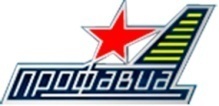 Финансовые ресурсы
Внутризаводская сеть – 0 руб.
Информационные киоски – 0 руб.
Заводской видеоэкран – 0 руб.
Социальные сети – 0 руб.
Сайт краевого (областного) объединения организаций профсоюзов, сайт Профавиа – 0 руб.
Общественный транспорт – 10 тыс. руб. (в месяц)
Городские видеоэкраны – 20 тыс. руб. (в месяц 1 экран)
Размещение
Съемочная группа
(при необходимости)

Сценарист – 10 тыс. руб. (в месяц)
Оператор – 10 тыс. руб. (в месяц)
Монтажер – 10 тыс. руб. (в месяц)
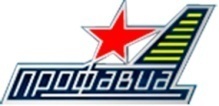 План внедрения и работы проекта
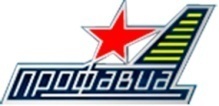 Результаты реализации проекта
Достижение цели:
Информирование
работников завода о
деятельности ППО, за счет
доступности,
наглядности,
«вирусности»
Следственный эффект:
Повышение уровня профсоюзного членства
Рост престижа профсоюзной организации
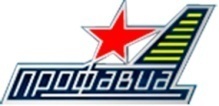